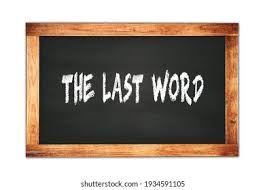 Last Word – Commandments
Revelation 22:14
Revelation 22:14
Blessed are those who do His commandments, that they may have the right to the tree of life, and may enter through the gates into the city.
Commandments
We often think of the 10 Commandments in Exodus 20.
Authority for doing things, or things forbidden, is in the form of a command.
Today many think some commands can be ignored.
Ways to view Commandments
1. MORAL AND RELIGIOUS COMMANDS

Moral commands are about how we treat others.

Religious commands are about how we act toward God.
Ways to view Commandments
2. POSITIVE AND NEGATIVE COMMANDS

Positive commands = our responsibility, our duty

Negative commands = what is forbidden, wrong to do
Ways to view Commandments
3. TEMPORARY AND PERMANENT

Temporary commands = for specific situations

Permanent commands = ALWAYS the will of God
Ways to view Commandments
4. UNIVERSAL AND LIMITED

Universal commands = for all people

Limited commands = for a specific group / race
Ways to view Commandments
5. GENERIC AND SPECIFIC

Generic commands = gives us options in obeying

Specific commands = includes details to follow
Ways to view Commandments
6. GENERIC WITH SPECIFICS

Generic with some specifics = Some parts of the command are generic, other parts are specific
Ways to view Commandments
7. LAW OF EXCLUSION

When a specific is given, all other options are excluded. A specific, logically eliminates all other possible.
Ways to view Commandments
8. LAW OF EXPEDIENCY

When a command is generic – God does not specify the details. These options are open as long as the command is obeyed. We are able to choose what is expedient to obey the command.